Всемирная история
9
класс
Тема:
Иран в конце XIX –   начале XX веков
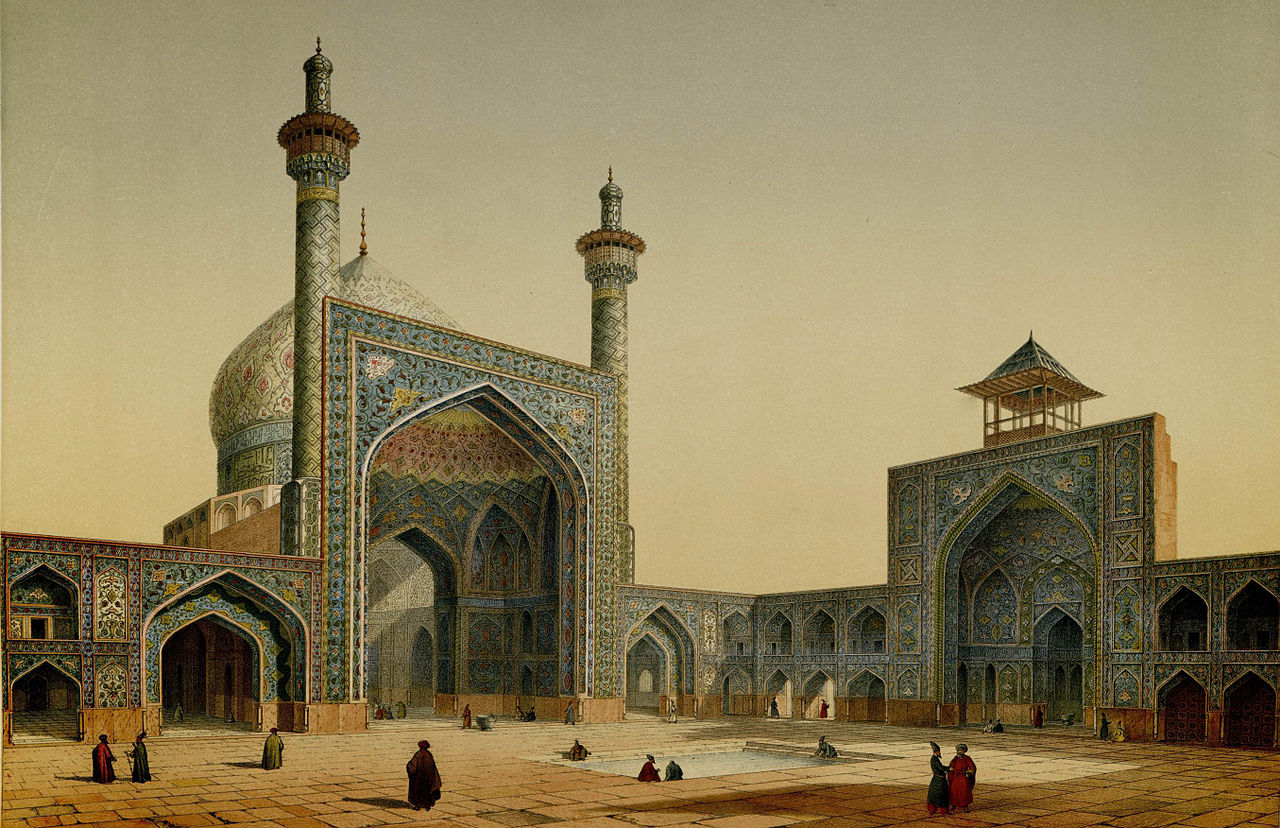 ПЛАН
1) Усиление зависимости от Англии и России
2) Иранская революция
3) Второй этап революции
4) Англо-русская конвенция
5) Политика великих государств в Иране
Превращение в полуколонию
Иран в конце XIX – начале XX веков превратился               в полуколонию мировых капиталистических государств
Деспотизм и колониальный гнёт ещё больше осложнили состояние народа. В стране усилилось недовольство народа
В Иране очень медленными темпами росла промышленная буржуазия
Опора власти
Иранская деспотическая власть опиралась             на феодально-бюрократические прослойки, особенно        на региональные власти   и семейства ханов.
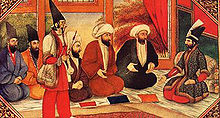 О земле
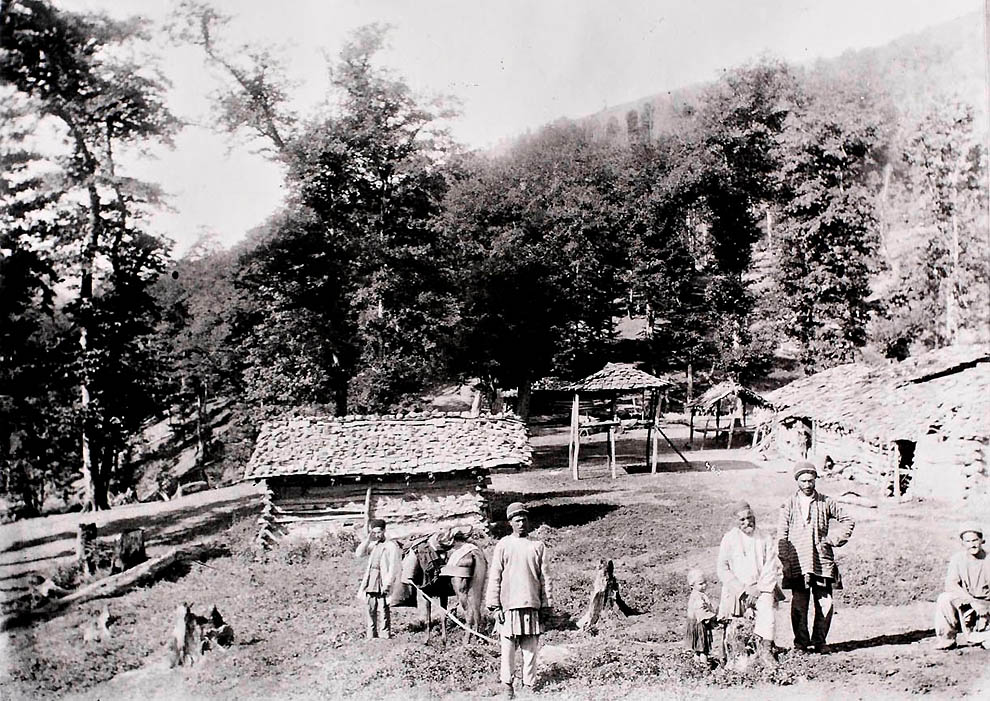 Земля находилась                                у собственников, эксплуатирующих крестьян.
  Крестьяне, как                                    и ремесленники                 и мелкие торговцы, живущие                           в городах, тоже были втянуты в сети ростовщиков.
Требования слоёв
Иранские землевладельцы, торговцы и ростовщики потребовали ограничения шахской власти, неприкосновенности своего имущества, прекращения произвола губернаторов и ханов, уравнения прав иранских инвесторов с иностранными инвесторами
Инвестиции Англии
Англия была на первом месте по инвестициям в Иран
В 1872 году были получены концессии на использование нефтяных шахт Ирана, на строительство булыжных мостовых и железных дорог
В 1889 году английский монополист Рейтер добился открытия          в Иране «Шахского банка»
Как было условлено, банк получил право на выпуск бумажных денег и свободное использование недр страны
Накануне войны
Иран задолжал Англии 9,6 миллионов фунтов стерлингов
Накануне Первой мировой войны
Россия также финансировала проекты Ирана
Долг Ирана России составил 164 миллионов рублей
Политическая зависимость
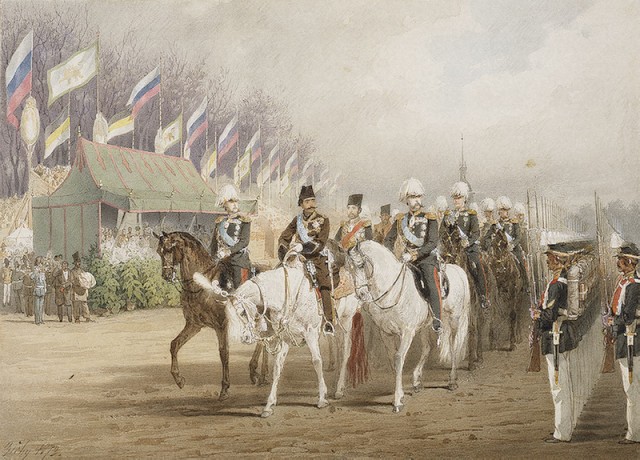 Экономическая зависимость Ирана усилила                          и политическую зависимость.
  Особенно сильным было влияние русских в шахском дворце.
  Англичане избрали другой путь. Они натравливали племена бахтиярцев персидского региона, ханов Хузистана на центр, шахскую власть.
Иранская революция
Причины революции 1905 года:
Всеобщая забастовка
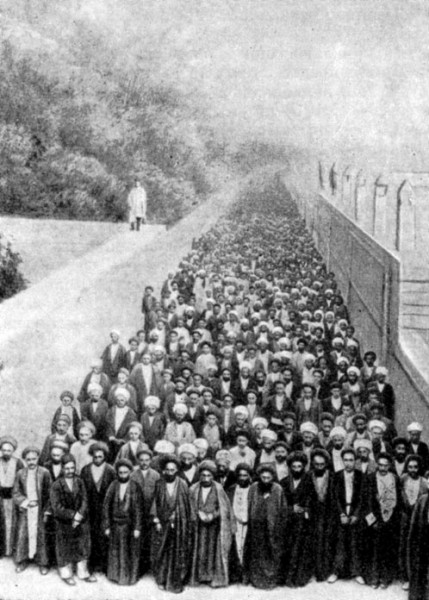 В стране прошла всеобщая забастовка.
  Шахское правительство жестоко расправилось                            с забастовщиками.
  Это спровоцировало народные волнения.
  Народ принял тактику пассивного противостояния, мирно сидя в мечетях и на кладбищах.
Бест
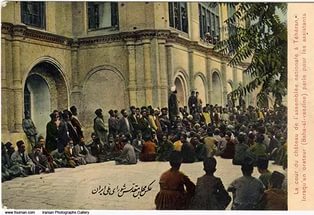 Действия шаха
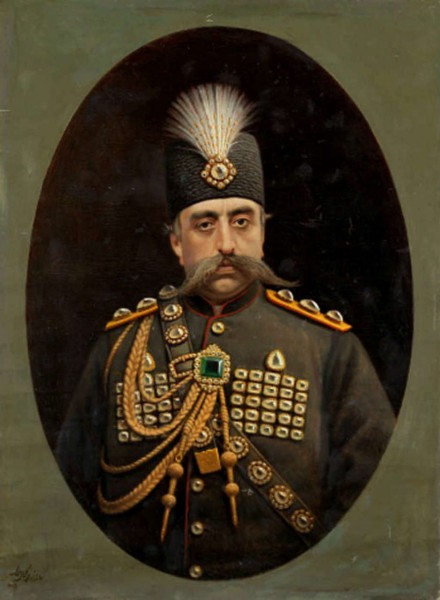 В результате в августе 1906 года шах был вынужден издать указ  о принятии конституции, который не был исполнен
Шах бросил на подавление народного движения вооружённые силы, но войска отказались стрелять в народ.
Парламент в Иране
Коджары (представители шахского семейства), священники, торговцы, землевладельцы  и крестьяне, ремесленники – всего                        6 социальных слоёв – получили право участвовать в выборах.
Первый парламент
Находился под влиянием  социал-демократов
Меджлис
Указ            о проведении выборов в Меджлис
Под давлением народа шах издал
Выборы в Меджлис
В 1906 году были проведены выборы в Меджлис. Шах Музаффариддин утвердил первую часть Конституции
Согласно ей, шаху были даны права утверждения всех законов, принятия бюджета, контроля его использования
У Меджлиса было право заключать экономические соглашения с иностранцами
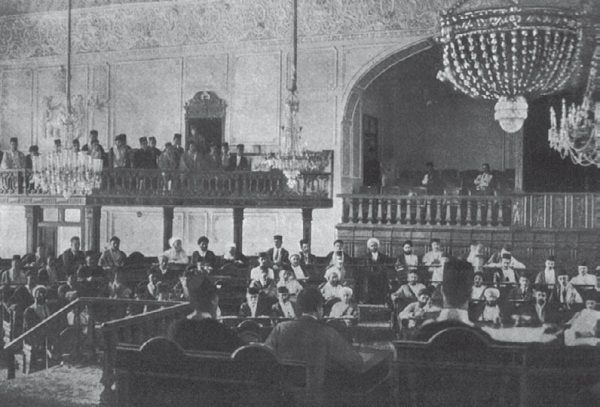 Мухаммад Алишах
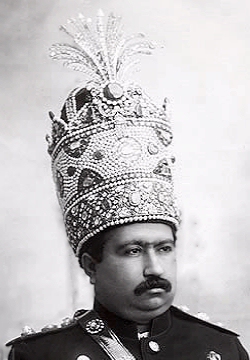 В 1907 году умер Музаффариддин
Он запланировал борьбу против революционных перемен
Вместо него на трон сел Мухаммад Алишах, сторонник деспотической системы, противник новшеств
Первый этап революции
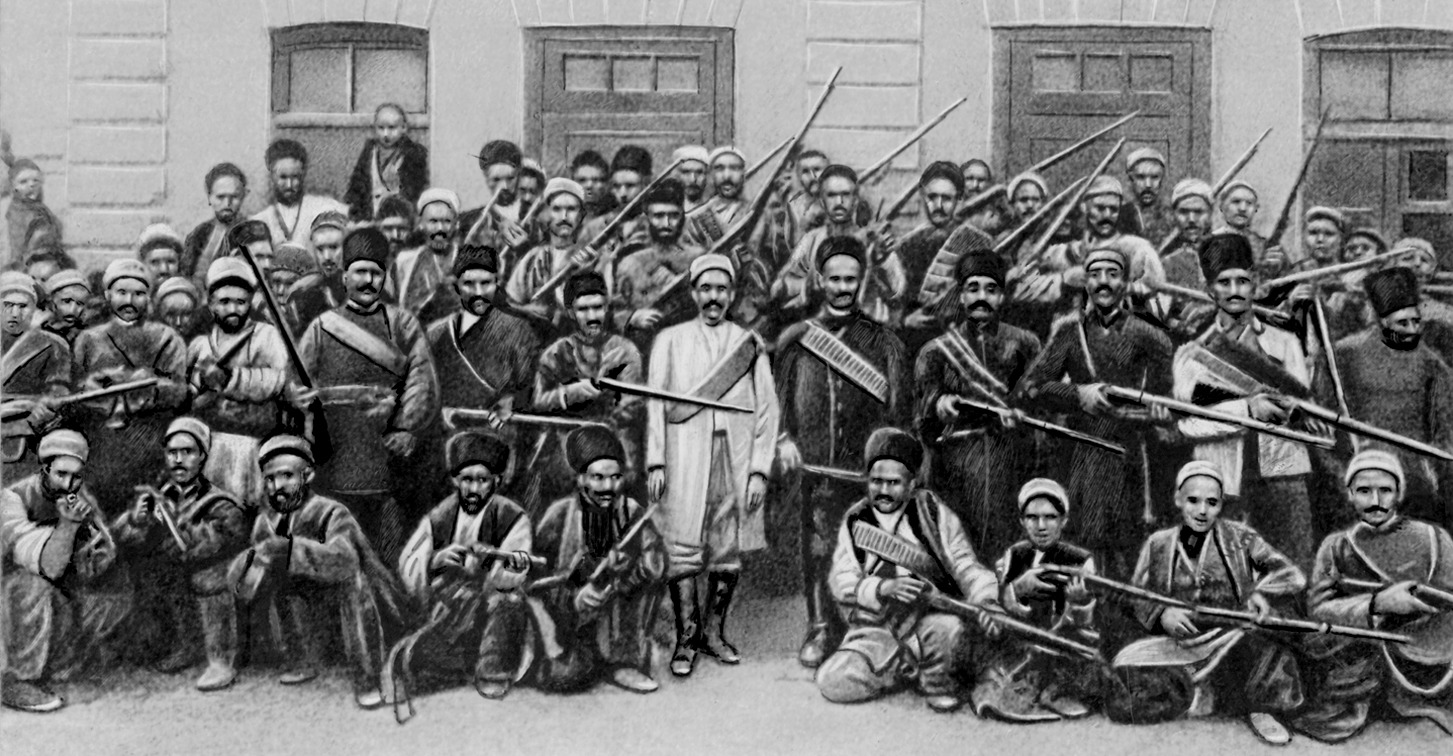 Новый шах являлся категорическим противником Меджлиса
Однако рост революционного движения заставил его сохранить конституционный порядок
Так закончился первый этап революции 1905 – 1907 годов
Второй этап революции
1907 – 1911 годы называют вторым этапом иранской революции
Движение теперь было обращено против колонизаторов
Городская беднота тоже вышла со своими требованиями
Требования моджахедов
всеобщее избирательное право          с тайным голосованием;
создание обществ;
соблюдение прав личности;
конфискация шахских земель;
ограничение рабочего времени        до 8 часов;
введение бесплатного обязательного образования
Особенно большое влияние имела организация моджахедов.
  Они вышли     с такими требованиями:
Указы шаха
Под влиянием демократического движения шах сократил выплату пособий аристократическим родам, отменил титулы, присущие феодальному времени, а также издал указы, направленные против взяточничества, коррупции.
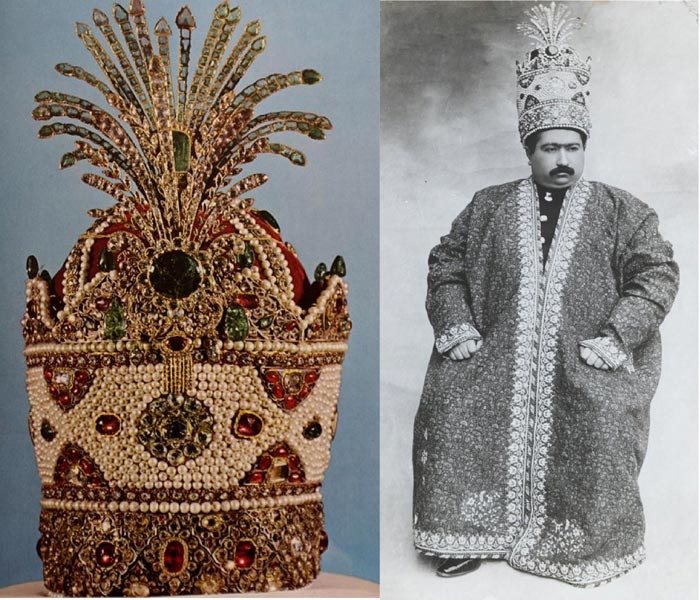 Демократические статьи
равенство всех перед законом;
неприкосновенность личности и собственности;
создание гражданских обществ;
проведение собраний;
мирской суд наряду                              с религиозным судом;
разделение законодательных и исполнительных органов
Шах согласился утвердить и подписать самые важные, демократического содержания статьи конституции.
  Особое значение имели такие статьи, как:
Шаху были предоставлены большие права
Назначать              и освобождать министров
Лицо, свободное от обязательств
Заключать перемирие
Право объявлять войну как Главнокомандующий
Присяга шаха
Англо-русская конвенция
Англо-русские колонизаторы не остались безразличными                          к революционным переменам          в Иране
Они вели насильственную политику             в отношении Ирана
1907 год
По конвенции
По соглашению Иран разделялся на три части.
Было установлено, что Северный Иран будет                      в зоне влияния России, Южный Иран – в зоне влияния Англии.
Средняя часть Ирана была объявлена нейтральной зоной.
Переворот
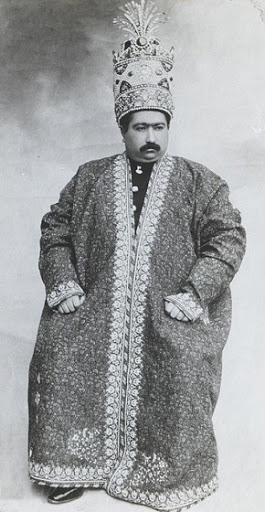 Одновременно шах                                     в 1908 г. с помощью англичан и русских совершил контрреволюционный государственный переворот.
Русские казачьи войска обстреляли из пушек здание Меджлиса.
Меджлис был распущен.
Демократическую печать запретили.
Восстание в Тебризе
После краха Меджлиса центр революционного движения переместился      в Тебриз.
  Царские войска напали      на Тебриз и заблокировали город.
  Начался голод.
  Тебризское восстание, оторванное от внешнего мира, потерпело поражение.
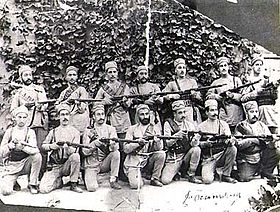 Шах Ахмад
Хотя Тебризское восстание              и захлебнулось, движение против шаха не остановилось.
  В 1909 году в Тегеране Мухаммад Алишах был свергнут с трона.
  Вместо него был провозглашён шахом его молодой сын Ахмад.
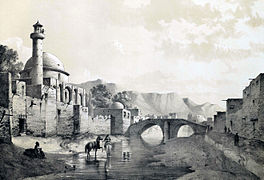 Тебриз, 19 век
При шахе Ахмаде
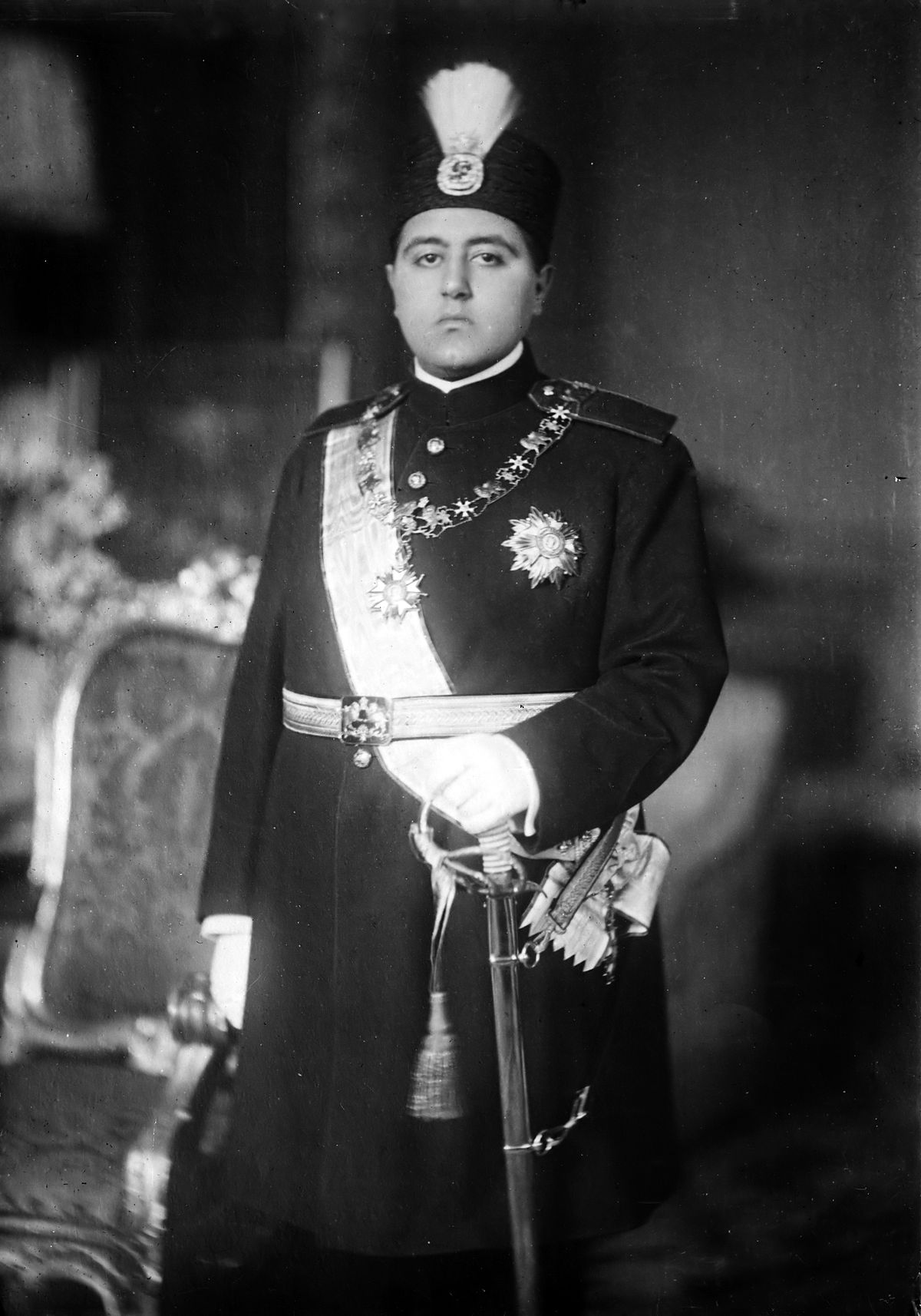 Для улучшения экономики страны правительство было вынуждено взять кредит
Была восстановлена конституция
Переворот сил
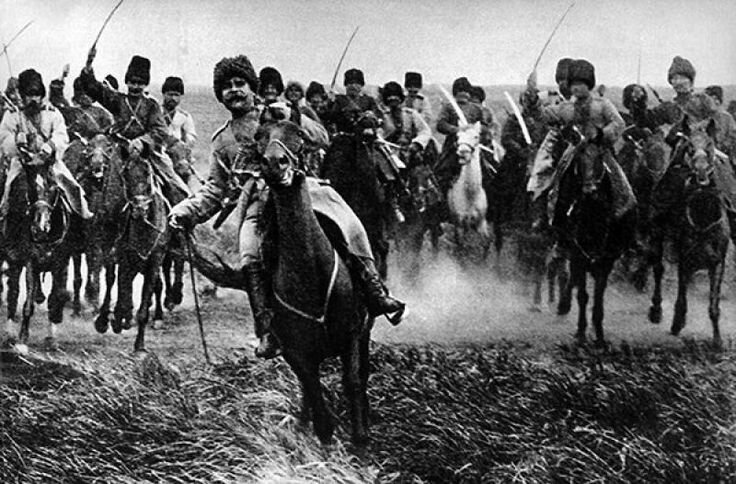 Внутренние контрреволюционные силы          с помощью России и Англии перешли в контратаку                     на революционеров.
  В 1911 году войска России участвовали                                                    в контрреволюционном государственном перевороте.
  Таким образом, иранская революция была подавлена.
Вывод
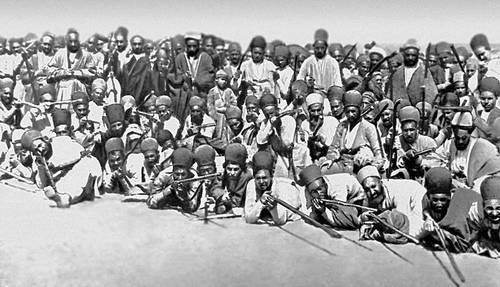 Революция 1905 – 19011 годов в Иране стала большим социальным событием, переходным этапом от феодально-монархической системы      к конституционной монархии.
Накануне войны
О ком речь?
Шах Музаффариддин
Образован первый парламент
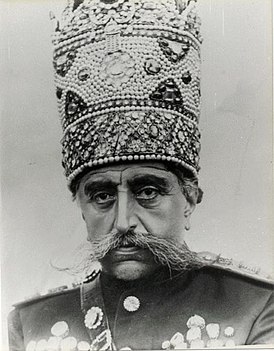 Утвердил Конституцию
Началась Иранская революция
Умер в1907 году
ЗАДАНИЯ ДЛЯ САМОСТОЯТЕЛЬНОЙ РАБОТЫ
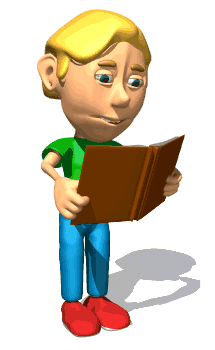 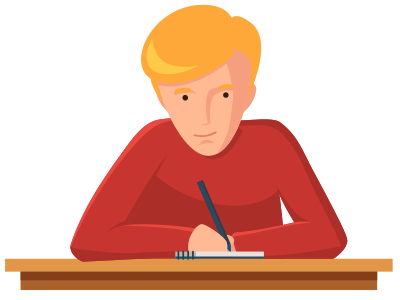 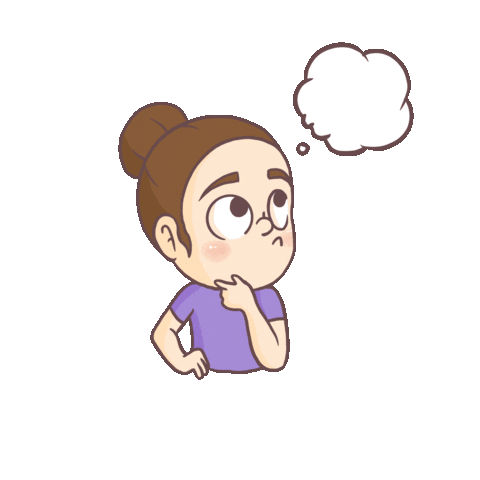 МЕТОД «РЫБИЙ СКЕЛЕТ»
1. На голове рыбы – тема, на хвосте – вывод (основная мысль)
3. На верхних косточках – термины
4. На нижних косточках – определение
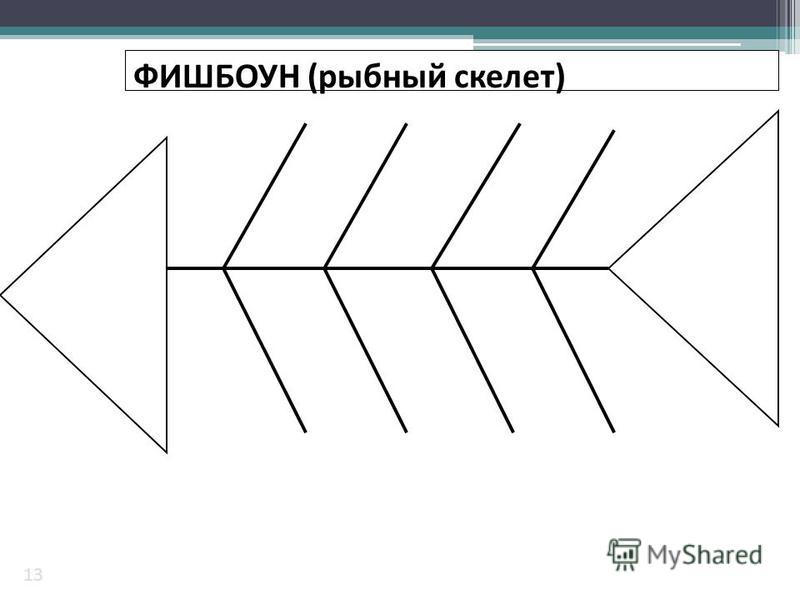